Effective Java, Third Ed.Keepin’ it effective
Joshua Bloch
@joshbloch
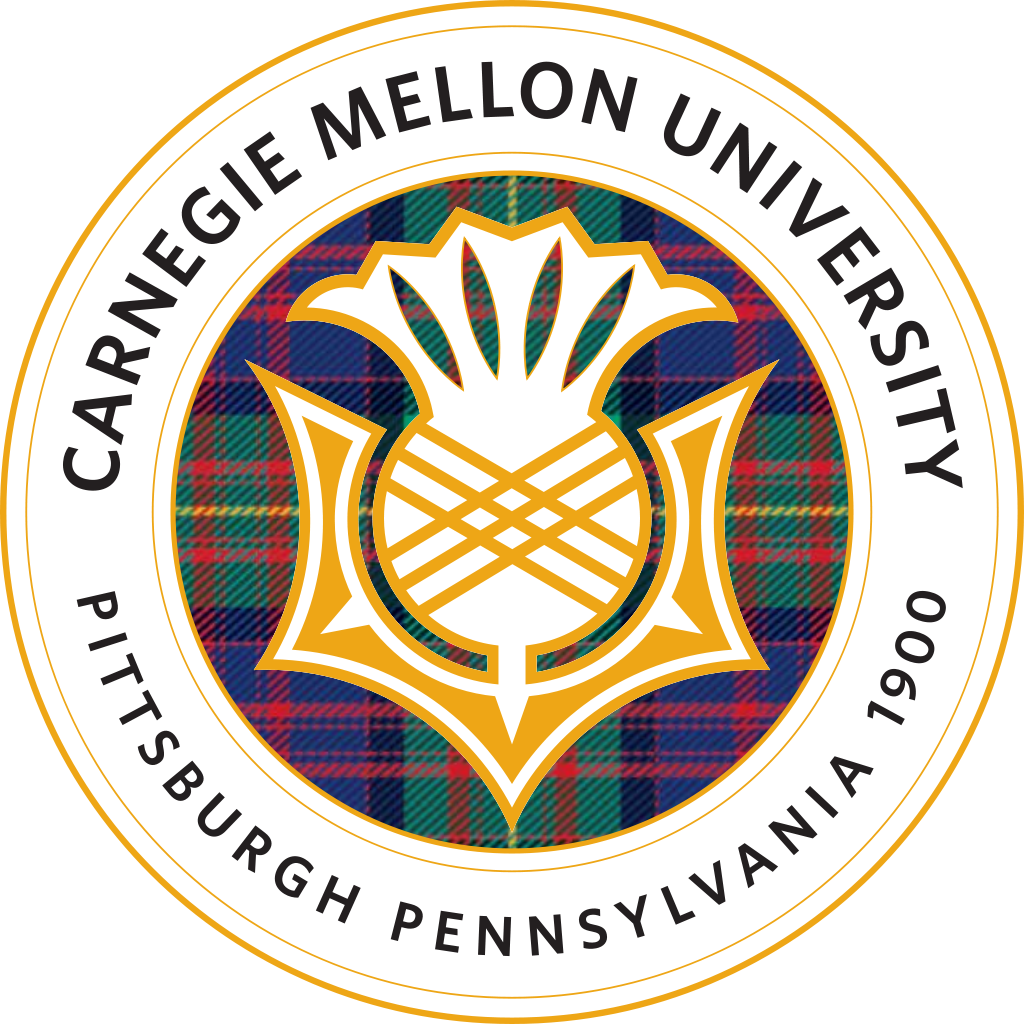 Effective Java, 3d Ed. is now available!
One new chapter
Fourteen new items
Two retired items
All existing Items thoroughly revised
[Speaker Notes: I tried hard to keep the spirit of the book true to the first two editions, while covering the important new features in Java 7, 8, and 9.]
The evolution of Effective Java
First edition:      2001 – 232 pages
Java 4 – original  language + anonymous classes, asserts, and tons of new APIs
Second edition: 2008 – 315 pages
Java 6 – generics, enums, autoboxing, for-each, varargs, concurrency utils
Third edition:     2017 – 366 pages
Java 9 – lambdas, streams, optionals, default methods, try-with-resources, modules
[Speaker Notes: I always wanted Effective Java to be a small book, but Java is no longer a small language and it’s hard to write a small book about a big language.]
Outline
Prefer lambdas to anonymous classes (42)
Prefer method references to lambdas (43)
Favor standard functional interfaces (44)
Use streams judiciously (45)
Use caution when making streams parallel (48)
[Speaker Notes: Of course I can’t cover all of the new stuff in this talk, so I’ll concentrate on lambdas and streams. In fact I don’t even have time to cover the whole Lambdas and Streams chapter. I’ll present these five topics, unless we run out of time, in which case I’ll drop the last section. The number in parentheses are the corresponding item numbers in the book, so you know where to go if you want more information on any of these topics.]
I. Prefer lambdas to anonymous classes
Historically, anonymous classes for function objects

// Best practice as of Java 7
Collections.sort(words, new Comparator<String>() {
    public int compare(String s1, String s2) {
        return Integer.compare(s1.length(), s2.length());
    }
});
Adequate for classic OO design patterns, such as Strategy and Command
Now there’s a better way
Use a lambda
Collections.sort(words,
    (s1, s2) -> Integer.compare(s1.length(), s2.length()));
[Speaker Notes: A functional interface is (loosely speaking) an interface with a single method, and that a lambda is (again loosely speaking) a functional type literal.]
Now there’s a better way
Use a lambda
Collections.sort(words,
    (s1, s2) -> Integer.compare(s1.length(), s2.length()));
Better still – use comparator construction method
Collections.sort(words, comparingInt(String::length));
[Speaker Notes: Note that we’ve used static import, so we don’t’ have to say Comparators.comparingInt. This is definitely a best practice. Also note that we’re using a method reference (String::length)… more on that in the next section.]
Now there’s a better way
Use a lambda
Collections.sort(words,
    (s1, s2) -> Integer.compare(s1.length(), s2.length()));
Better still – use comparator construction method
Collections.sort(words, comparingInt(String::length));    
Even better – also use the sort method on List 
words.sort(comparingInt(String::length));
[Speaker Notes: Besides being really short, the final form reads almost like English: “sort the words, comapring the the int value that is the length of these strings”]
Under the hood – type inference
When program says:
Collections.sort(words,(s1, s2) -> Integer.compare(s1.length(), s2.length()));
It means:
Collections.sort(words, (Comparator<String>)(String s1, String s2) -> Integer.compare(s1.length(), s2.length()));
Type inference is magic
No one knows the rules but that’s OK
Omit types unless they make program clearer
Compiler will tell you if it needs help
[Speaker Notes: Using lambdas is usually easy, but there’s a lot of magic under the hood to make it work.]
A caveat regarding type inference
Inference relies on generic type information
e.g., words being declared a List<String>
Code won’t compile if words is a raw List!
Second edition said “don’t use raw types”
Penalty was ugly code and needless runtime bugs
Third edition says it even more strongly
Penalty now includes inability to use lambdas properly
You must understand generics to use lambdas
Remember this old chestnut?Enum type with constant-specific class bodies and data
public enum Operation {
  PLUS("+") {
    public double apply(double x, double y) { return x + y; }
  },
  MINUS("-") {
    public double apply(double x, double y) { return x - y; }
  },
  TIMES("*") {
    public double apply(double x, double y) { return x * y; }
  },
  DIVIDE("/") {
    public double apply(double x, double y) { return x / y; }
  };

  private final String symbol;
  Operation(String symbol) { this.symbol = symbol; }
  @Override public String toString() { return symbol; }

  public abstract double apply(double x, double y);
}
Now there’s a better wayEnum with function object field – impractical sans lambdas
public enum Operation {
    PLUS  ("+", (x, y) -> x + y),
    MINUS ("-", (x, y) -> x - y),
    TIMES ("*", (x, y) -> x * y),
    DIVIDE("/", (x, y) -> x / y);

    private final String symbol;
    private final DoubleBinaryOperator op;

    Operation(String symbol, DoubleBinaryOperator op) {
        this.symbol = symbol;
        this.op = op;
    }

    @Override public String toString() { return symbol; }

    public double apply(double x, double y) {
        return op.applyAsDouble(x, y);
    }
}
[Speaker Notes: (Constant-specific data instead constant-specific method bodies)
More generally, lambdas enable functional programming not previously practical in Java]
Lambda caveats
Lambdas lack names and documentation
They should be self-explanatory
They should not exceed a few lines; one is best
If lambda would be long or complex:
Extract it to method and use method reference
Or (for enums) use instance-specific class body
Anonymous classes still have a few uses
Lambdas require functional interfaces
Lambdas cannot access themselves;in a lambda, this refers to the enclosing instance
[Speaker Notes: A functional interface is just an interface with a single abstract method.

There are times you that a function object needs to access itself, for example a callback that needs to delete itself when it is no longer necessary.]
II. Prefer method references to lambdas
Lambdas are succinct
	map.merge(key, 1, (count, incr) -> count + incr);
But method references can be more so
	map.merge(key, 1, Integer::sum);
The more parameters, the bigger the win
But parameter names may provide documentation
If you use a lambda, choose param names carefully!
[Speaker Notes: This advice is more nuanced than the previous advice that I gave you, buy as a rule, you should…]
Occasionally, lambdas are more succinct
service.execute(() -> action());
					is preferable to
service.execute(GoshThisClassNameIsHumongous::action);
Lambdas can beat function factories too
	.flatMap(x -> x);		is preferable to.flatMap(Function.identity());
[Speaker Notes: The snippet using the method reference is neither shorter nor clearer than the one using the lambda

All of the method refs that we’ve used so far referred to static methods…]
Know all five kinds of method referencesAll are at times preferable to lambdas
[Speaker Notes: …but there are five kinds of method references and all of them are useful
Class and array constructors are very similar to static methods. They’re useful when you have to pass a factory.]
The bottom line
(Almost) anything you can do with a method reference, you can also do with a lambda
Method references are usually more succinct
But sometimes lambdas are clearer
Use your best judgment
You can always change your mind
III. Favor standard functional interfaces
Before lambdas, Template Method pattern was common
public class Cache<K,V> extends LinkedHashMap<K,V> {
    final int maxSize; // Set by constructor-omitted for brevity

    protected boolean removeEldestEntry(Map.Entry<K,V> eldest) {
        return size() > maxSize;
    }
}

Now, Strategy pattern is generally preferable
public LinkedHashMap(EldestEntryRemovalFunction<K,V> fn) { ... }

// Unnecessary functional interface; use standard one instead!
@FunctionalInterface interface EldestEntryRemovalFunction<K,V> {
    boolean remove(Map<K,V> map, Map.Entry<K,V> eldest);
}
Map<K,V> cache =
  new LinkedHashMap((map, eldestEntry) -> map.size() > maxSize);
[Speaker Notes: Implementation class extends a template class, overriding abstract (or trivial) primitive method 

Constructor doesn’t actually exist! That’s what you’d do if you designed the LinkedHashMap class today]
Java has 43 standard functional interfacesLuckily, there is a fair amount of structure
BiConsumer<T,U>BiFunction<T,U,R>BinaryOperator<T>BiPredicate<T,U>BooleanSupplierConsumer<T>DoubleBinaryOperatorDoubleConsumerDoubleFunction<R>DoublePredicateDoubleSupplierDoubleToIntFunctionDoubleToLongFunctionDoubleUnaryOperatorFunction<T,R>IntBinaryOperatorIntConsumerIntFunction<R>IntPredicateIntSupplierIntToDoubleFunctionIntToLongFunction
IntUnaryOperatorLongBinaryOperatorLongConsumerLongFunction<R>LongPredicateLongSupplierLongToDoubleFunctionLongToIntFunctionLongUnaryOperatorObjDoubleConsumer<T>ObjIntConsumer<T>ObjLongConsumer<T>Predicate<T>Supplier<T>ToDoubleBiFunction<T,U>ToDoubleFunction<T>ToIntBiFunction<T,U>ToIntFunction<T>ToLongBiFunction<T,U>ToLongFunction<T>UnaryOperator<T>
The 6 basic standard functional interfaces
Most of the remaining 37 interfaces provide support for primitive types. Use them or pay the price!
[Speaker Notes: Others support additional parameters. You’ll see one of those soon. The book explains the structure of the 37 functional interfaces, so that you should have no trouble coming up with one when you need it, assuming you can remember the six basic ones.]
Advantages of using a standard functional interface
Makes APIs easier to learn by reducing conceptual surface area
Provides interoperability benefits
Many SFIs provide useful default methods
For example, Predicate provides methods to combine and negate predicates
In our LinkedHashMap example:
 BiPredicate<Map<K,V>, Map.Entry<K,V>> should be used in place of a EldestEntryRemovalFunction<K,V>
When shouldn’t you use a standard functional interface?
When none of the standard interfaces apply
But consider Comparator<T>
Structurally identical to ToIntBiFunction<T,T>
Seems clear that it would have been wrong to use it
Why?
What's so special about Comparator?
Name provides doc every time it’s used in an API
And it's used a lot!
Strong requirements on valid instances
Requirements comprise general contract
By implementing the interface, you pledge to adhere
Many useful default methods to combine and transform instances
Six forms of thenComparing, and reversed
[Speaker Notes: The name Comparator is way more informative and shorter than toIntBiFunction in documentation.

Requirements include reflexivity, transitivity, and antisymmety.]
Criteria for writing a purpose-built functional interface
Interface should share one or more of these characteristics with Comparator
Likely to be commonly used
Has a good descriptive name
Has a strong contract associated with it
Would benefit from default methods
If you write a functional interface, remember, it’s an interface!
All interfaces require great care (Item 21)
IV. Use streams judiciouslyQuick review – What is a stream?
A bunch of data objects from a collection, array, input device, etc., for bulk data processing
Processed by a pipeline
A single stream generator (data source)
Zero or more intermediate stream operations
A single terminal stream operation
Supports mostly-functional data processing
Enables painless parallelism
Simply replace stream with parallelStream
You may or may not see a performance improvement
Example – first twenty Mersenne Primes
Mersenne number is a number of the form 2p − 1
	If p is prime, the corresponding Mersenne number may be prime
	If it is, it’s a Mersenne prime

static Stream<BigInteger> primes() {
    return Stream.iterate(TWO, BigInteger::nextProbablePrime);
}
public static void main(String[] args) {
    primes().map(p -> TWO.pow(p.intValueExact()).subtract(ONE))
        .filter(mersenne -> mersenne.isProbablePrime(50))
        .limit(20)
        .forEach(System.out::println);
}
An iterative program to compute all the anagram groups in a dictionary
public static void main(String[] args) throws IOException {
    File dictionary = new File(args[0]);
    int minGroupSize = Integer.parseInt(args[1]);
    Map<String, Set<String>> groups = new HashMap<>();
    try (Scanner s = new Scanner(dictionary)) { // Item 9
        while (s.hasNext()) {
            String word = s.next();
             groups.computeIfAbsent(alphabetize(word),
                 (unused) -> new TreeSet<>()).add(word);
        }
    }

    for (Set<String> group : groups.values())
        if (group.size() >= minGroupSize)
            System.out.println(group.size() + ": " + group);
}
Helper function to alphabetize a wordWord nerds call the result an alphagram
private static String alphabetize(String s) {
    char[] a = s.toCharArray();
    Arrays.sort(a);
    return new String(a);
}
Streams gone crazyJust because you can doesn’t mean you should!
public class Anagrams {
  public static void main(String[] args) throws IOException {
    Path dictionary = Paths.get(args[0]);
    int minGroupSize = Integer.parseInt(args[1]);

    try (Stream<String> words = Files.lines(dictionary)) {
      words.collect(
        groupingBy(word -> word.chars().sorted()
                    .collect(StringBuilder::new,
                      (sb, c) -> sb.append((char) c),
                      StringBuilder::append).toString()))
        .values().stream()
          .filter(group -> group.size() >= minGroupSize)
          .map(group -> group.size() + ": " + group)
          .forEach(System.out::println);
    }
  }
}
A happy mediumTasteful use of streams enhances clarity and conciseness
public static void main(String[] args) throws IOException {
  Path dictionary = Paths.get(args[0]);
  int minGroupSize = Integer.parseInt(args[1]);
  try (Stream<String> words = Files.lines(dictionary)) {
    words.collect(groupingBy(word -> alphabetize(word)))
      .values().stream()
        .filter(group -> group.size() >= minGroupSize)
        .forEach(g -> System.out.println(g.size() + ": " + g));
    }
}
[Speaker Notes: ADD NOTES (See book)]
Why shouldn’t we use streams to implement alphabetize?
Streams do not offer direct support for char
Resulting implementation would have been
more difficult to read
more difficult to write correctly
probably slower
A minipuzzler - what does this print?
"Hello world!".chars()
      .forEach(System.out::print);
Puzzler solution
"Hello world!".chars()
      .forEach(System.out::print);

Prints 721011081081113211911111410810033




Why does it do this?
Puzzler Explanation
"Hello world!".chars()
      .forEach(System.out::print);

Prints 721011081081113211911111410810033




String’s chars method returns an IntStream
How do you fix it?
"Hello world!".chars()
      .forEach(x -> System.out.print((char) x));

Now prints Hello world

MoralStreams only for object ref types, int, long, and doubleMinor primitive types are missingType inference can be confusingAvoid using streams for char processing
[Speaker Notes: With type inference, the program contains less explicit type information, which can make it more difficult to figure out what the program actually does.]
A conundrum – Cartesian productWhich is better?
// Iterative Cartesian product computation
private static List<Card> newDeck() {
    List<Card> result = new ArrayList<>();

    for (Suit suit : Suit.values())
        for (Rank rank : Rank.values())
            result.add(new Card(suit, rank));

    return result;
}

// Stream-based Cartesian product computation
private static List<Card> newDeck() {
    return Stream.of(Suit.values())
        .flatMap(suit -> Stream.of(Rank.values())
                    .map(rank -> new Card(suit, rank)))
        .collect(toList());
}
[Speaker Notes: Stream-based version requires that you’re comfortable with currying and the flatmap construct.]
The bottom line
Streams are great for many things…
But they’re not a panacea
When you first learn streams, you may want to convert all of your loops. Don’t!
It may make your code shorter, but not clearer
Exercise judgment
Properly used, streams increase brevity and clarity
Most programs should combine iteration and streams
It’s not always clear at the outset
If you don’t know, take a guess and start hacking
If it doesn’t feel right, try the other approach
[Speaker Notes: Though it didn’t really do justice to the corresponding item in the book, this section was a bit long. The main takeaway]
V. Use caution making streams parallelRemember our Mersenne primes program?
static Stream<BigInteger> primes() {
    return Stream.iterate(TWO, BigInteger::nextProbablePrime);
}
public static void main(String[] args) {
    primes().map(p -> TWO.pow(p.intValueExact()).subtract(ONE))
        .filter(mersenne -> mersenne.isProbablePrime(50))
        .limit(20)
        .forEach(System.out::println);
}





Runs in 12.5s on my quad-core, 8-thread core i7
How fast do you think this program runs?
static Stream<BigInteger> primes() {
    return Stream.iterate(TWO, BigInteger::nextProbablePrime);
}
public static void main(String[] args) {
    primes().map(p -> TWO.pow(p.intValueExact()).subtract(ONE))
        .parallel()
        .filter(mersenne -> mersenne.isProbablePrime(50))
        .limit(20)
        .forEach(System.out::println);
}
How fast do you think this program runs?
static Stream<BigInteger> primes() {
    return Stream.iterate(TWO, BigInteger::nextProbablePrime);
}
public static void main(String[] args) {
    primes().map(p -> TWO.pow(p.intValueExact()).subtract(ONE))
        .parallel()
        .filter(mersenne -> mersenne.isProbablePrime(50))
        .limit(20)
        .forEach(System.out::println);
}


Very, very slowly. I gave up after half an hour.
[Speaker Notes: So why do do you think that is?]
Why did the program run so slowly?
Streams library has no idea how to parallelize it
And the heuristics fail miserably
In the best case, parallel unlikely to help if:
Stream source is Stream.iterate, or
Intermediate limit operation is used
This isn’t the best case
Default strategy for limit computes excess elements
Each Mersenne prime takes twice as long as last one
Moral: do not parallelize indiscriminately!
[Speaker Notes: So this innocuous-looking pipeline brings the automatic parallelization algorithm to its knees. I didn’t concoct this program to torture the system. I wrote it for the book, and parallelized it out of curiosity.

One thing I don’t have time to discuss today is correctness and parallelization, but you should know that if you aren’t careful, adding parallel can break a sequential pipeline. If this program HAD finished, it would have printed the Mersenne primes in the wrong order.]
What does parallelize well?
Arrays, ArrayList, HashMap, HashSet, ConcurrentHashMap, int and long ranges…
What do these sources have in common?
Predictably splittable
Good locality of reference
Terminal operation also matters
Must be quick, or easily parallelizable
Best are reductions, e.g., min, max, count, sum
Collectors (AKA mutable reductions) not so good
Intermediate operations matter too
Mapping and filtering good, limit bad
[Speaker Notes: Makes it easy to divide work fairly among parallel threads.
Locality of reference is also critical: if data is splattered all over memory, threads will spend most of their time idle, waiting for data to travel from main memory to the cache

Thought question for audience after second bullet: which source is BEST (primitive arrays)]
Example – number of primes ≤ n, π (n)
static long pi(long n) {
    return LongStream.rangeClosed(2, n)
        .mapToObj(BigInteger::valueOf)
        .filter(i -> i.isProbablePrime(50))
        .count();
}









Takes 31s to compute π(108) on my machine
[Speaker Notes: So what do you suppose happens if we parallelize this one?]
Example – number of primes ≤ n, π (n)
static long pi(long n) {
    return LongStream.rangeClosed(2, n)
        .parallel()
        .mapToObj(BigInteger::valueOf)
        .filter(i -> i.isProbablePrime(50))
        .count();
}








In parallel, it takes 9.2s, which is 3.7 times as fast!
[Speaker Notes: The long range is perfectly splittable, locality of reference is a non-issue, the intermediate operation is pure computation, and the terminal operation is a reduction, so we hit on all cylinders.

It’s worth noting that this isn’t really the fastest way to compute pi(n); There are specialized algorithms that do it faster, notably Lehmer’s algorithm. But still, it’s a good demonstration of the parallel method doing its job.]
.parallel() is merely an optimization
Optimize Judiciously (Item 67)
Don’t parallelize unless you can prove it maintains correctness
Don’t parallelize unless you have a good reason to believe it will run faster
 Measure performance before and after
Conclusion
Java is larger and more complex than it once was
Now a multiparadigm language
Not just how to use features, but which to use
Lambdas and streams can be a big win
But you must use them judiciously
With great power comes great responsibility
Ask me anything!
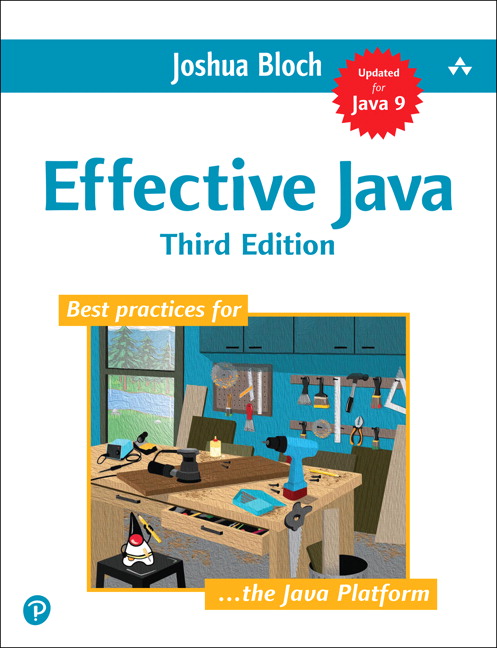 informit.com Promo Codes
35% off - BLOCH991
But check Amazon!
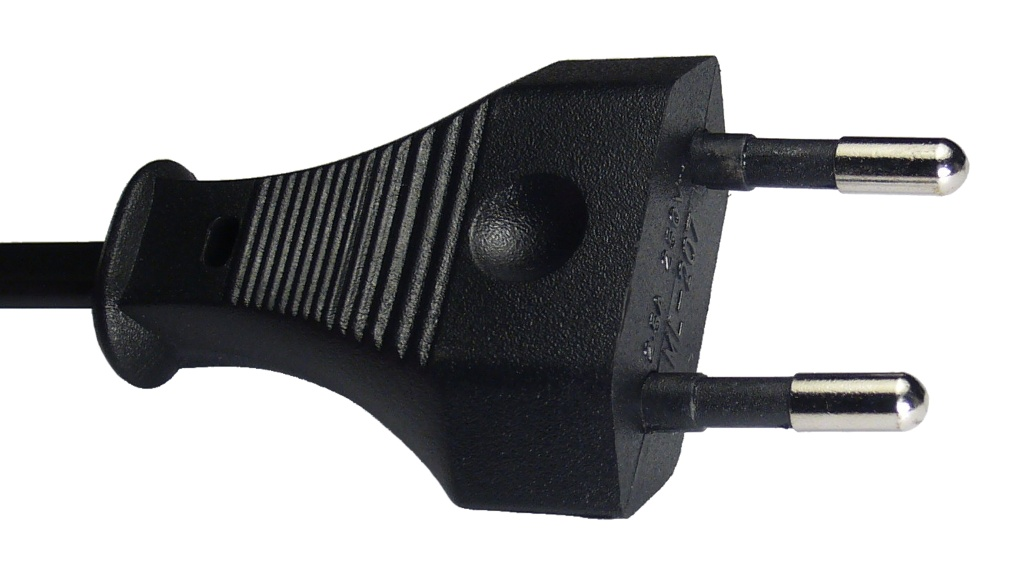 Effective Java, Third Ed.Keepin’ it effective
Joshua Bloch
@joshbloch
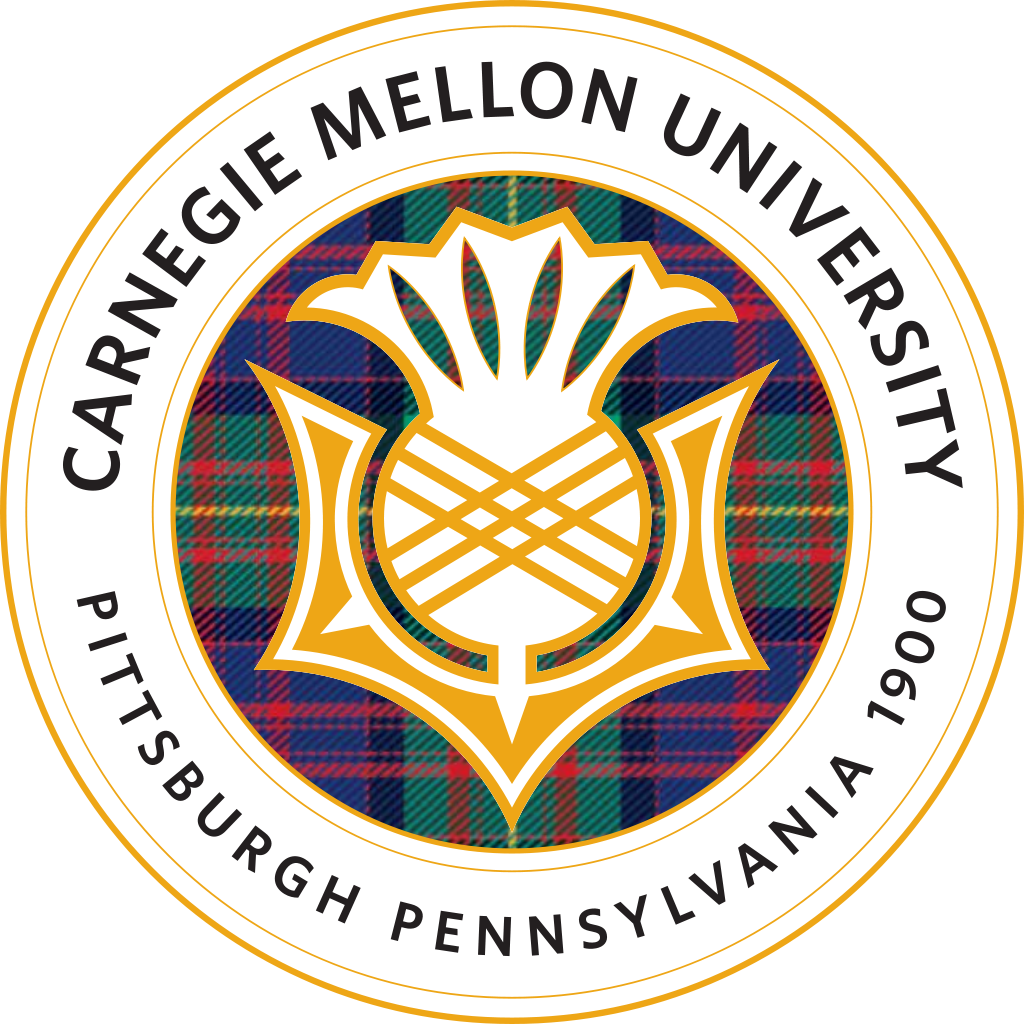